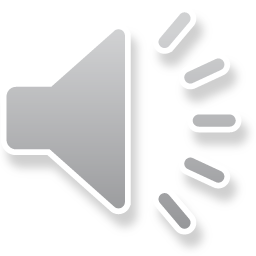 西餐
Western food
美味
DELICIOUS
美味的西餐
目录
CONTENTS
01
02
03
04
相关标题文字
相关标题文字
相关标题文字
相关标题文字
01
请替换文字内容
请替换文字内容，修改文字内容，也可以直接复制你的内容到此。请替换文字内容，修改文字内容，也可以直接复制你的内容到此。
添加标题文字内容
添加标题
添加标题
在此录入上述图表的描述说明，在此录入上述
在此录入上述图表的描述说明，在此录入上述
添加标题
在此录入上述图表的综合描述说明，在此录入上述图表的综合描述说明，在此录入上述图表的综合描述说明，在此录入上述图表的综合描述说明，在此录入上述图表的综合描述说明
添加标题
添加标题
在此录入上述图表的描述说明，在此录入上述
在此录入上述图表的描述说明，在此录入上述
添加标题文字内容
完成项目之一
点击增加文本点击增加文本
点击增加文本点击增加文本
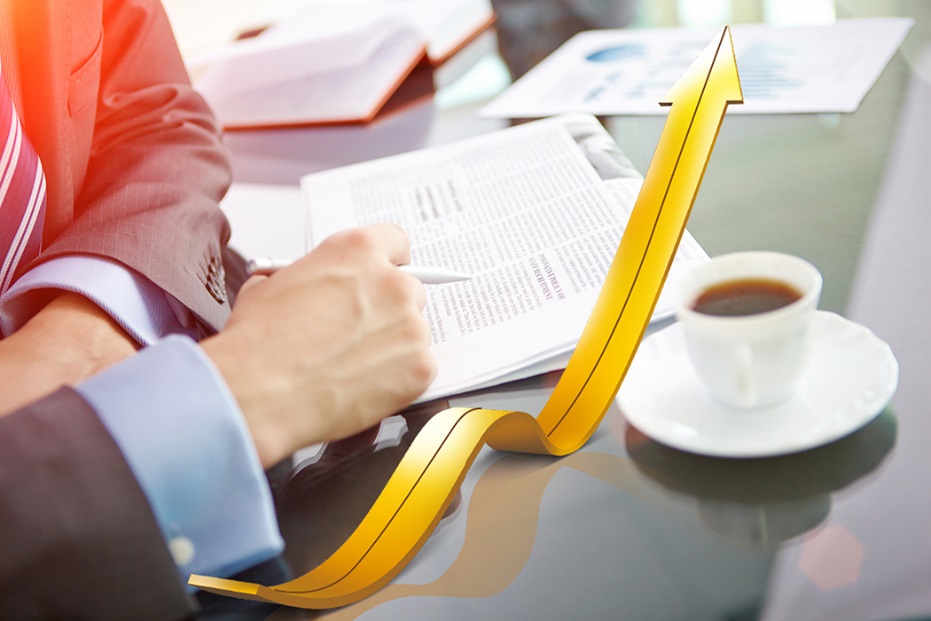 完成项目之一
点击增加文本点击增加文本
点击增加文本点击增加文本
完成项目之一
点击增加文本点击增加文本
点击增加文本点击增加文本
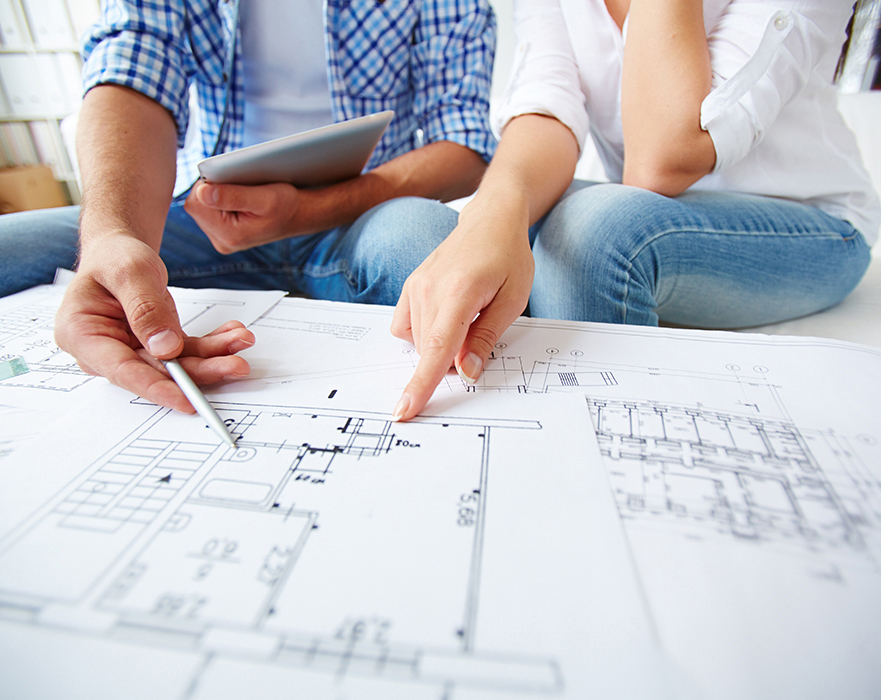 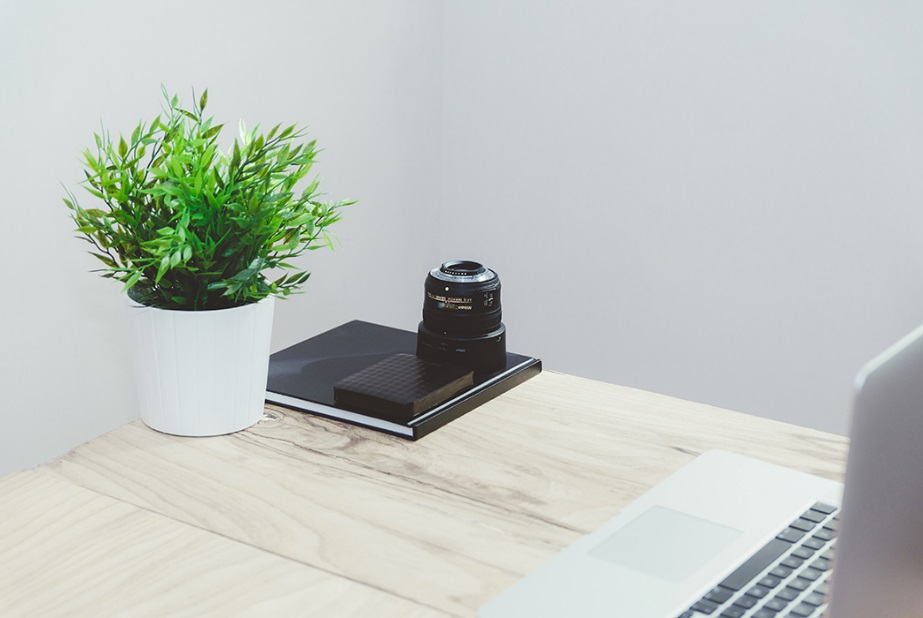 添加标题文字内容
添加文本
2012年
2015年
添加文本
添加文本
添加文本
2014年
2016年
添加文本
2013年
文字内容
文字内容
文字内容
文字内容
添加标题文字内容
01
02
03
04
请替换文字内容，点击添加相关标题文字，修改文字内容
请替换文字内容，点击添加相关标题文字，修改文字内容
请替换文字内容，点击添加相关标题文字，修改文字内容
请替换文字内容，点击添加相关标题文字，修改文字内容
02
请替换文字内容
请替换文字内容，修改文字内容，也可以直接复制你的内容到此。请替换文字内容，修改文字内容，也可以直接复制你的内容到此。
添加标题文字内容
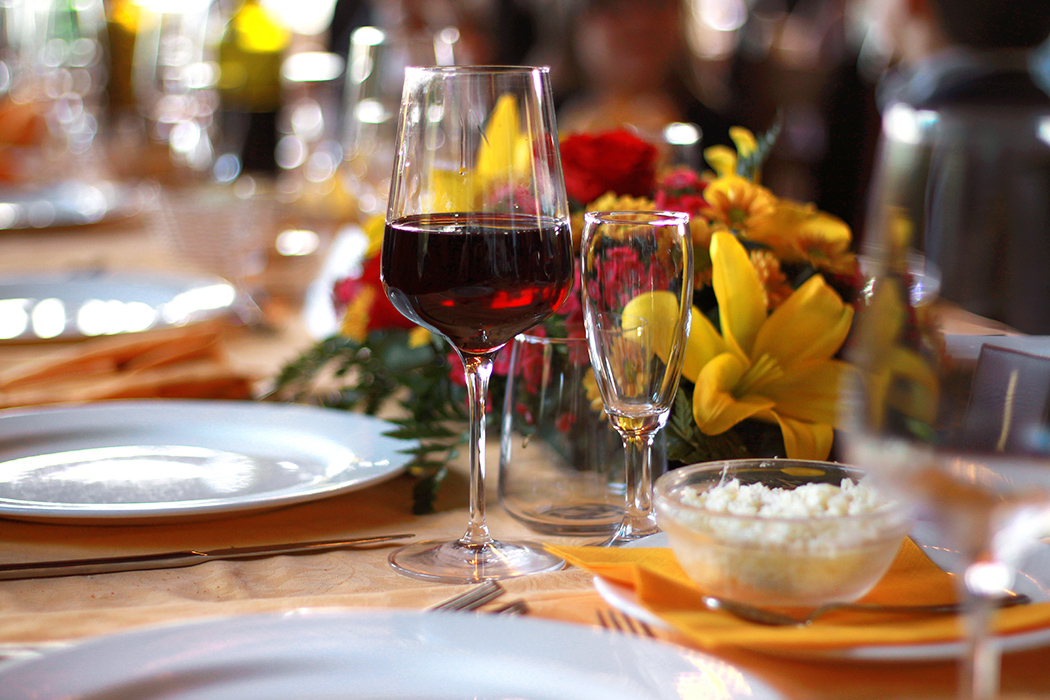 单击填加文字
单击填加文字
单击填加文字
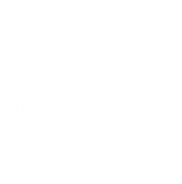 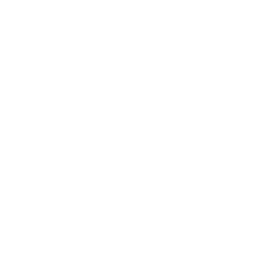 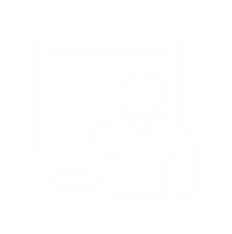 单击填加文字
添加标题文字内容
标题文字添加
用户可以在投影仪或者计算机上进行演示，也可以将演示文稿打印出来，制作成胶片，以便应用到更广泛的领域中
利用Microsoft Office PowerPoint不仅可以创建演示文稿，还可以在互联网上召开面对面会议、远程会议或在网上给观众展示演示文稿用户可以在投影仪或者计算机上进行演示，也可以将演示文稿打印出来以便应用到更广泛的领域中
利用Microsoft Office PowerPoint不仅可以创建演示文稿，还可以在互联网上召开面对面会议、远程会议或在网上给观众展示演示文稿用户可以在投影仪或者计算机上进行演示
也可以将演示文稿打印出来，制作成胶片，以便应用到更广泛的领域中
添加标题文字内容
01
04
03
05
02
请替换文字内容
点击添加相关标题文字，点击添加相关标题文字，点击添加相关标题文字，点击添加相关标题文字。
请替换文字内容
点击添加相关标题文字，点击添加相关标题文字，点击添加相关标题文字，点击添加相关标题文字。
请替换文字内容
点击添加相关标题文字，点击添加相关标题文字，点击添加相关标题文字，点击添加相关标题文字。
请替换文字内容
点击添加相关标题文字，点击添加相关标题文字，点击添加相关标题文字，点击添加相关标题文字。
请替换文字内容
点击添加相关标题文字，点击添加相关标题文字，点击添加相关标题文字，点击添加相关标题文字。
添加标题文字内容
2
1
YOUR  TEXT  HERE！
YOUR  TEXT  HERE！
您的内容打在这里，
或者通过复制您的文本后，在此框中选择粘贴，并选择只保留文字。
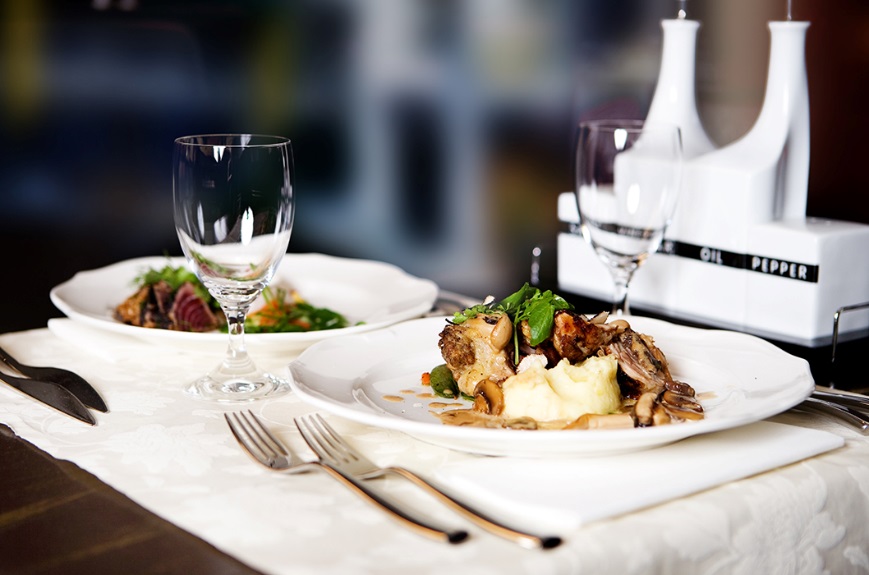 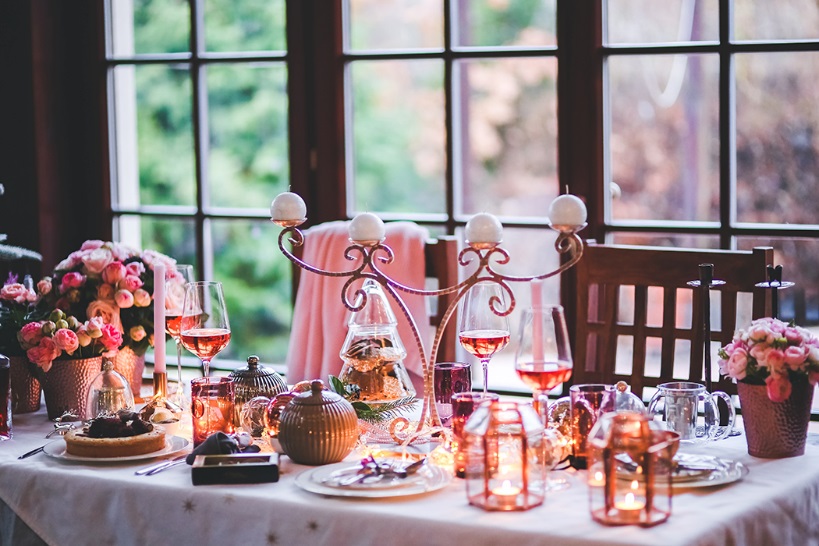 您的内容打在这里，
或者通过复制您的文本后，在此框中选择粘贴，并选择只保留文字。
03
请替换文字内容
请替换文字内容，修改文字内容，也可以直接复制你的内容到此。请替换文字内容，修改文字内容，也可以直接复制你的内容到此。
添加标题文字内容
项目名称
此处添加详细文本描述，建议与标题相关并符合整体语言风格，语言描述尽量简洁生动。尽量将每页幻灯片的字数控制在200字以内，据统计每页幻灯片的最好控制在5分钟之内。
项目名称
此处添加详细文本描述，建议与标题相关并符合整体语言风格，语言描述尽量简洁生动。尽量将每页幻灯片的字数控制在200字以内，据统计每页幻灯片的最好控制在5分钟之内。
添加标题文字内容
您的内容打在这里，或者通过复制您的文本后，在此框中选择粘贴，并选择只保留文字。您的内容打在这里，或者通过复制您的文本后，在此框中选择粘贴，并选择只保留文字。
标题
您的内容打在这里，或者通过复制您的文本后，在此框中选择粘贴，并选择只保留文字。您的内容打在这里，或者通过复制您的文本后，在此框中选择粘贴，并选择只保留文字。
标题
您的内容打在这里，或者通过复制您的文本后，在此框中选择粘贴，并选择只保留文字。您的内容打在这里，或者通过复制您的文本后，在此框中选择粘贴，并选择只保留文字。
标题
添加标题文字内容
55K.
09$.
18m.
添加标题
添加标题
Lorem Ipsum is simply dummy text of the printing and typesetting industry.
Lorem Ipsum is simply dummy text of the printing and typesetting industry.
83
75
%
%
添加标题文字内容
单击添加标题
您的内容打在这里，或者通过复制您的文本后，在此框中选择粘贴，并选择只保留文字。
单击添加标题
您的内容打在这里，或者通过复制您的文本后，在此框中选择粘贴，并选择只保留文字。
1
3
单击添加标题
您的内容打在这里，或者通过复制您的文本后，在此框中选择粘贴，并选择只保留文字。
单击添加标题
您的内容打在这里，或者通过复制您的文本后，在此框中选择粘贴，并选择只保留文字。
2
4
添加标题文字内容
Marketing Informations

Assertively unleash flexible technology whereas equity invested internal or "organic" sources. Collaboratively disintermediate maintainable leadership with team building internal or "organic" sources. Globally deploy enterprise-wide vortals for magnetic quality vectors.
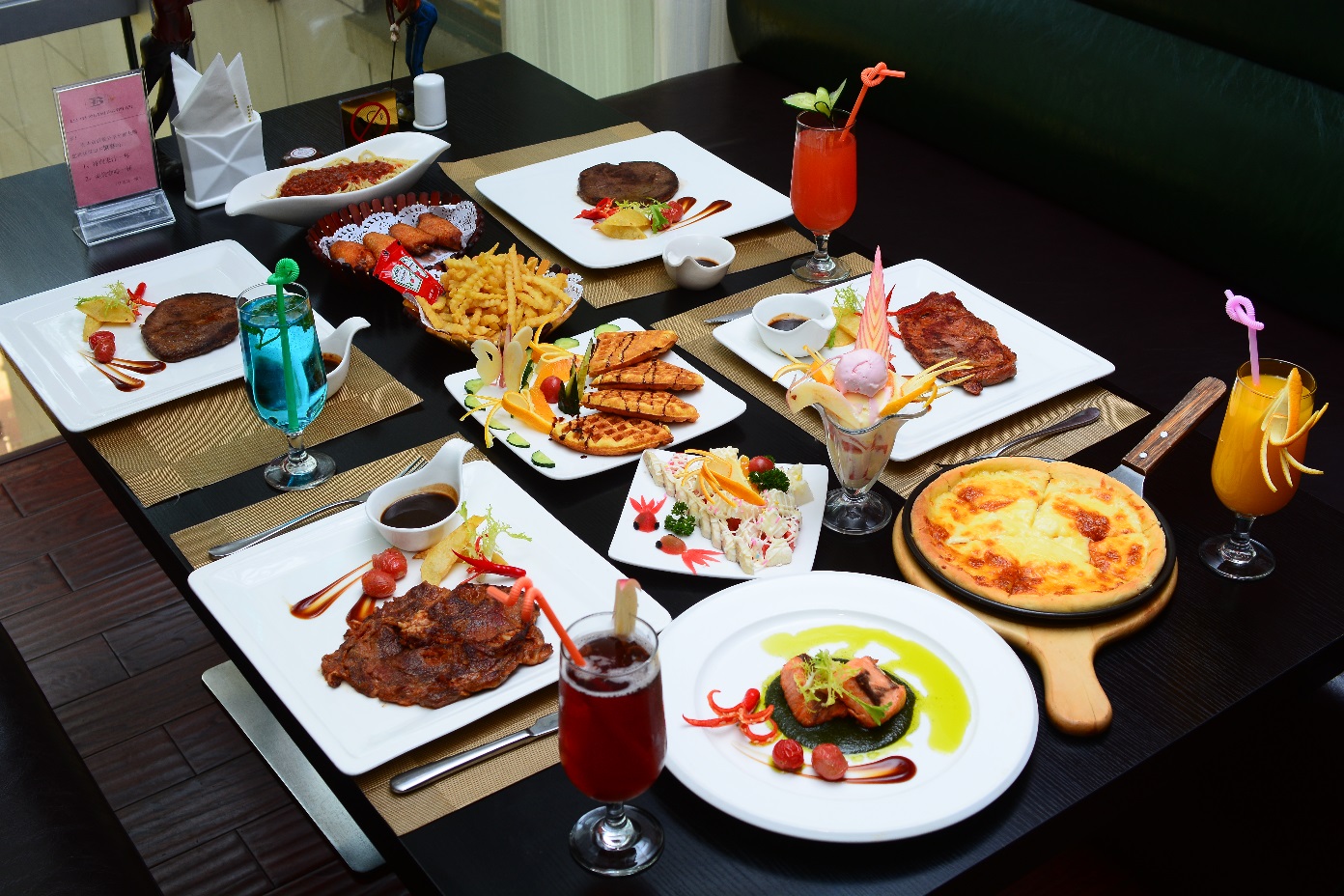 MULTIPURPOSE
ART
PROFESSIONAL
CLEAN
MARKETING PROMO
STRATEGY
Design and Illsutartions
Assertively unleash flexible technology whereas equity invested internal
04
请替换文字内容
请替换文字内容，修改文字内容，也可以直接复制你的内容到此。请替换文字内容，修改文字内容，也可以直接复制你的内容到此。
添加标题文字内容
直接复制你的内容到此
请替换文字内容，修改文字内容，也可以直接复制你的内容到此。请替换文字内容，修改文字内容，也可以直接复制你的内容到此。请替换文字内容，修改文字内容，也可以直接复制你的内容到此。请替换文字内容，修改文字内容，也可以直接复制你的内容到此。请替换文字内容，修改文字内容，也可以直接复制你的内容到此。请替换文字内容，修改文字内容，也可以直接复制你的内容到此。请替换文字内容，修改文字内容，也可以直接复制你的内容到此。请替换文字内容，修改文字内容，也可以直接复制你的内容到此。请替换文字内容，修改文字内容，也可以直接复制你的内容到此。请替换文字内容，修改文字内容，也可以直接复制你的内容到此。请替换文字内容，修改文字内容，也可以直接复制你的内容到此。请替换文字内容，修改文字内容，也可以直接复制你的内容到此。请替换文字内容，修改文字内容，也可以直接复制你的内容到此。请替换文字内容，修改文字内容，也可以直接复制你的内容到此。请替换文字内容，修改文字内容，也可以直接复制你的内容到此。
直接复制你的内容到此
文字内容
文字内容
文字内容
文字内容
文字内容
添加标题文字内容
添加标题
01
您的内容打在这里，或者通过复制您的文本后，在此框中选择粘贴
添加标题
02
您的内容打在这里，或者通过复制您的文本后，在此框中选择粘贴
添加标题
添加标题
您的内容打在这里，或者通过复制您的文本后，在此框中选择粘贴，并选择只保留文字。在此录入上述图表的综合描述说明，在此录入上述图表的综合描述说明，
03
您的内容打在这里，或者通过复制您的文本后，在此框中选择粘贴
添加标题文字内容
单击编辑标题
单击编辑标题
单击编辑标题
单击此处编辑您要的内容，建议您在展示时采用微软雅黑字体，本模版所有图形线条及其相应素材均可自由编辑、改色、替换。
单击此处编辑您要的内容，建议您在展示时采用微软雅黑字体，本模版所有图形线条及其相应素材均可自由编辑、改色、替换。
单击此处编辑您要的内容，建议您在展示时采用微软雅黑字体，本模版所有图形线条及其相应素材均可自由编辑、改色、替换。
添加标题文字内容
在此录入上述图表的描述说明
在此录入上述图表的描述说明
在此录入上述图表的描述说明
添加标题
添加标题
添加标题
在此录入上述图表的描述说明，在此录入上述图表的描述说明，在此录入上述图表的描述说明。
在此录入上述图表的描述说明，在此录入上述图表的描述说明，在此录入上述图表的描述说明。
在此录入上述图表的描述说明，在此录入上述图表的描述说明，在此录入上述图表的描述说明。
添加标题文字内容
在此录入上述图表的综合描述说明，在此录入上述图表的综合描述说明在此录入上述图表的综合描述说明，在此录入上述图表的综合描述说明
单击添加标题
在此录入上述图表的综合描述说明，在此录入上述图表的综合描述说明

在此录入上述图表的综合描述说明，在此录入上述图表的综合描述说明

在此录入上述图表的综合描述说明，在此录入上述图表的综合描述说明

在此录入上述图表的综合描述说明，在此录入上述图表的综合描述说明
单击添加标题
在此录入上述图表的综合描述说明，在此录入上述图表的综合描述说明

在此录入上述图表的综合描述说明，在此录入上述图表的综合描述说明
单击添加标题
谢谢
Western food
美味
DELICIOUS
美味的西餐